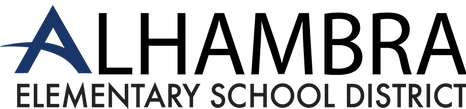 Alhambra Elementary School District 
 DEI Framework
Diseñando un distrito para todos
Equidad
Inclusion
Diversidad
Misión DEI de Alhambra
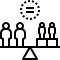 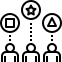 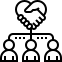 Alhambra se compromete a crear una comunidad diversa e inclusiva que honre nuestras diferencias, promueva nuestros valores colectivos y fomente una cultura de éxito.
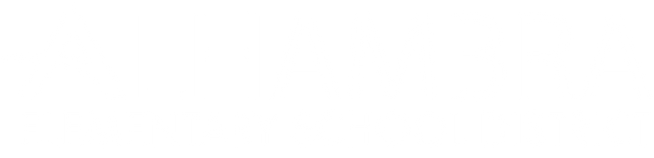 Los valores de AESD para una educación de alta calidad
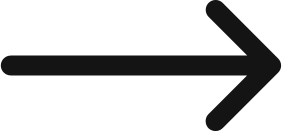 03
El Distrito Escolar Primario de Alhambra sostiene que las escuelas públicas contribuyen significativamente al éxito futuro y la prosperidad de cada niño que entra por sus puertas. 

AESD adopta un enfoque proactivo para hacer que la diversidad, la equidad y la inclusión sean valores internos ejemplificados a través del Conocimiento, la Conciencia y la Acción. Un enfoque proactivo garantiza un entorno de aprendizaje de calidad donde las diferencias son valoradas, respetadas y celebradas.
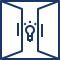 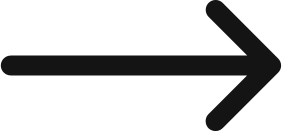 El Comité DEI
04
AESD formó el comité DEI para desarrollar los compromisos de Alhambra en torno a la Diversidad, la Equidad y la Inclusión. El comité consideró prácticas, políticas, percepciones y procedimientos dentro de la comunidad de Alhambra para garantizar la consideración de diversas perspectivas, resultados equitativos e inclusión de todas las partes interesadas. 

El Comité DEI consideró la equidad A TRAVÉS de múltiples lentes, que incluyen, entre otros: raza, religión, etnia, origen nacional, sexo, capacidad de aprendizaje, orientación sexual, identidad de género, nivel de educación, estado migratorio, estado de vivienda, capacidad física, neurodiversidad, discapacidad, estado socioeconómico y posicionalidad / roles.
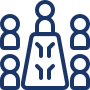 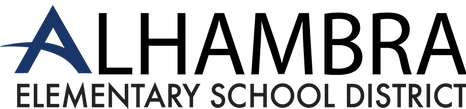 Comité de Diversidad, Equidad e Inclusión de AESD 2020-2021
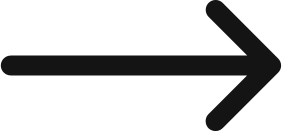 21
Christina Arragon - Consejera Escolar, Choice Learning Academy
Ranier Barrett - Terapeuta Ocupacional, Barcelona Elem.
Jayleen Bell - Asistente de Instrucción, Sevilla East 
Marybeth Burt - Maestra de Primer Grado, Barcelona Elem.
Kathleen Fisher- Outreach Coordinator, Cordova Elem.
Angela Frankenfield - Especialista en Servicios Educativos, District Office
Jena Gray- Maestra de ELA, Lectura y Estudios Sociales de 7º Grado, Carol G. Peck 
Candace Greene – Maestra de Arte 4-8, Sevilla West 
Genesis Hernandez - Patólogo del habla, James W. Rice
Samanthia Langston - Asistente de Instrucción Carol G. Peck
Esperanza Lopez - Subdirector de Tecnología - Implementación y Desarrollo
Garrett Pauli - Asistente estructural para aula SPED autónoma, Granada East
Sonia Rodriguez - Gerente de Nómina, District Office
Kirstie Rylon- Trabajadora social, Catalina
Elizabeth Scott - Intervencionista conductual, Choice Learning Academy
Nneka Williams- Maestra de Matemáticas de Octavo Grado, Sevilla West
Yolanda Educador Especial Autónomo, Cordova
Presidenta del Comité- Alana Ragland - Directora Ejecutiva de Prácticas Equitativas
Soporte de Guía - Brandon Gridiron Administrator, Equity & Student Services- Visalia Unified School District, Visalia, CA
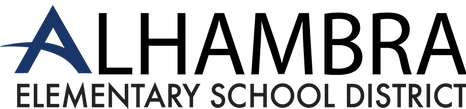 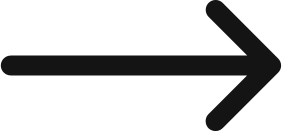 Marco AESD
05
AESD tiene como objetivo desarrollar un marco que sirva de guía para el gran DEI de Alhambra en todas las facetas de la organización. Además del marco, el Comité creará un plan de acción estratégico de 3 años para llevar la Diversidad, la Equidad y la Inclusión a la vanguardia para todas las partes interesadas en la Comunidad Alhambra. El Comité involucrará e informará a múltiples partes interesadas para incluir los aportes de la comunidad en general.
DRAFT
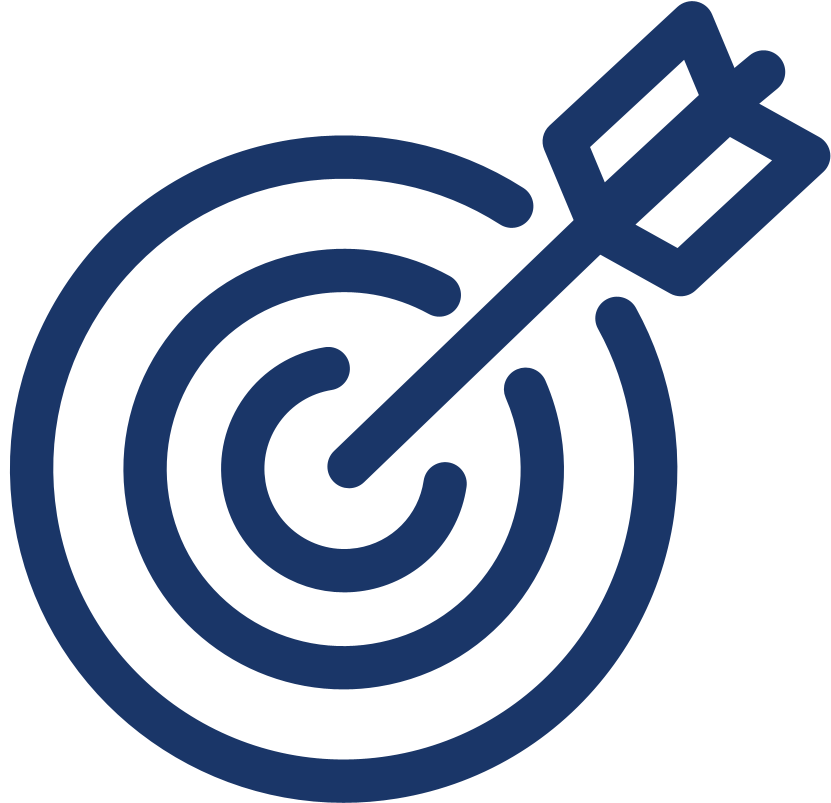 06
Diversidad AESD
La diversidad es la amplia representacion de dimensiones visibles e invisibles de como las personas, los procesos y las perspectivas difieren dentro de la familia AESD.
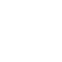 Las dimensiones incluyen, entre otras:
Neurodiversidad 
Estatus militar 
Nacionalidad 
Ocupación 
Estado parental/familiar 
Filosofía 
Creencias políticas 
Raza 
Estado civil 
Religión 
Orientación sexual 
Valores
Habilidades 
Discapacidades 
Edad 
Apariencia (Imagen corporal)
Cultura 
Educación 
Origen étnico 
Género 
Identidad de género 
Geografía 
Ingreso 
Idioma 
Estilos de aprendizaje 
Experiencias de vida
07
Equidad AESD 
La equidad asegura que cada individuo tenga las herramientas y modificaciones que necesita para acceder al éxito plenamente.
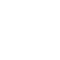 La equidad asegura que las personas tengan lo que necesitan para acceder a cada oportunidad con éxito. A través de la Lente de la Equidad, AESD identificará y eliminará las barreras, tanto específicas como sistémicas, que limitan o estancan el acceso y la participación.
 
AESD tendrá en cuenta las diferencias culturales, lingüísticas y de experiencia de vida que crean ventajas para algunos y desventajas para otros para garantizar el acceso equitativo a las experiencias de aprendizaje y servicios proporcionados por AESD.
08
AESD Equity cont. 
La equidad asegura que cada individuo tenga las herramientas y modificaciones que necesita para acceder al éxito plenamente.
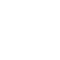 La equidad de AESD significa que todos los estudiantes reciben las herramientas que necesitan para producir resultados académicos y sociales positivos equivalentes, independientemente de su raza, etnia, género, identidad o expresión de género, orientación sexual, idioma, religión, nacionalidad, estado migratorio, capacidad cognitiva o física, antecedentes o estructura familiar, ingresos o código postal. 

La equidad, diversidad e inclusión en el lugar de trabajo de AESD significa que todo el personal, independientemente de su posición, rol, experiencia laboral y estilo de trabajo, es valorado por su experiencia, tratado con respeto, recibe oportunidades y apoyo para sobresalir y tiene resultados equitativos con respecto al desarrollo y avance de sus carreras.
09
Inclusión en AESD 
La inclusión es la combinación de respeto, pertenencia, empoderamiento y progresión justa.
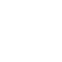 El respeto se basa en valorar la singularidad como una fortaleza. 

La pertenencia es el resultado de contribuciones esenciales que fomentan necesidades sociales y emocionales a través de conexiones significativas con los demás.
Inclusión AESD (cont.) 
La inclusión es la combinación de respeto, pertenencia, empoderamiento y progresión justa.
10
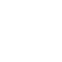 El empoderamiento es el resultado de un ambiente de plena participación. Entendemos la inclusión como el reconocimiento intencional de que diferentes individuos aportan fortalezas únicas y enfrentan desafíos únicos. El empoderamiento inclusivo reconoce las diferentes necesidades de diversos individuos y garantiza que las percepciones, políticas y prácticas se adapten a esas diferencias para garantizar que todos puedan contribuir plenamente. 

La progresión justa es la oportunidad de avanzar en función de la capacidad y el potencial. Entendemos que la inclusión se refleja a través del reclutamiento, desarrollo, promoción y retención de talento diverso. La inclusión intencional garantiza que los individuos de varios marcadores de identidad tengan una oportunidad justa de progresar junto con los miembros del grupo tradicionalmente dominantes.
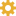 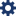 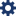 Cinco objetivos de la AESD Marco de Diversidad, Equidad e Inclusión
11
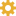 Asegurar Competencia cultural
Crear caminos de éxito
Actualizar Resultados equitativos
Centro A Restaurativo Acercarse
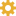 Empoderar a los padres como socios de equidad
"Si vas a cambiar las cosas, tienes que estar con las personas que tienen las palancas". - Ruth Bader Ginsburg
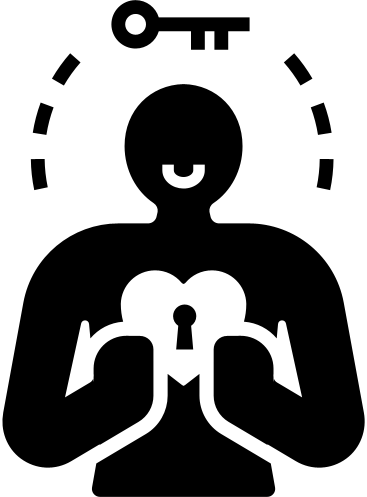 Cinco elementos esenciales de la competencia cultural de AESD
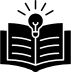 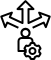 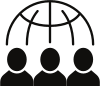 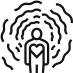 12
Manejo de la dinámica de la diferencia: ver el conflicto como un proceso natural y normal con contextos culturales que pueden entenderse y apoyarse en la resolución creativa de problemas.
Evaluación del conocimiento cultural: saber lo que sabe sobre su cultura y la de los demás, cómo reacciona a las culturas de los demás y qué debe hacer para ser efectivo en situaciones interculturales.
Adaptarse a la diversidad: tener la voluntad de aprender sobre los demás y utilizar las experiencias culturales y los antecedentes de los demás en entornos educativos.
Institucionalización del conocimiento cultural: hacer que el aprendizaje sobre los grupos culturales y sus experiencias y perspectivas sea una parte integral de su aprendizaje continuo.
Valoración de la diversidad: inclusión intencional de personas cuyos puntos de vista y experiencias son diferentes de los suyos que enriquecerán las conversaciones, la toma de decisiones y la resolución de problemas.
Adaptado de EL CENTRO PARA LA PRÁCTICA EDUCATIVA CULTURALMENTE COMPETENTE
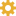 Expectativa del Departamento
DECLARACIÓN DEI
Monitorear DEI
Enfatizar los programas DEI
Expectativa de competencia cultural
Comunicación DEI
Action Steps
13
Medir y monitorear la implementación del plan DEI, incluidas las actualizaciones anuales.
Asegurar
Competencia cultural
Desarrollar una declaración de AESD sobre la importancia de la diversidad, la equidad y la inclusión, incluido un lenguaje antirracista y antisosarga estructurado en torno a esfuerzos conscientes, para proporcionar oportunidades equitativas para todas las personas a nivel individual y sistémico.
Enfatizar los programas y oportunidades en el distrito relacionados con la diversidad y la inclusión
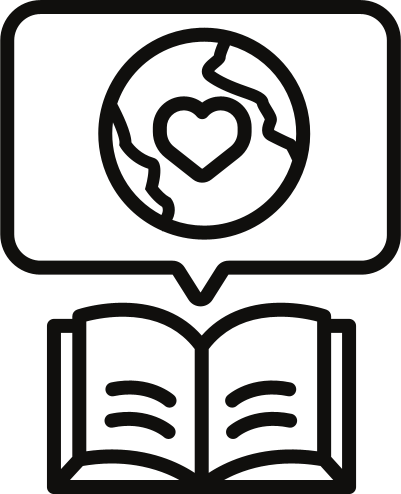 Establecer expectativas para que los departamentos del distrito y las escuelas implementen iniciativas relacionadas con DEI.
Communicate AESD's commitment to DEI in all district and school initiatives.
Establecer expectativas básicas para la competencia cultural a través del desarrollo profesional y la incorporación.
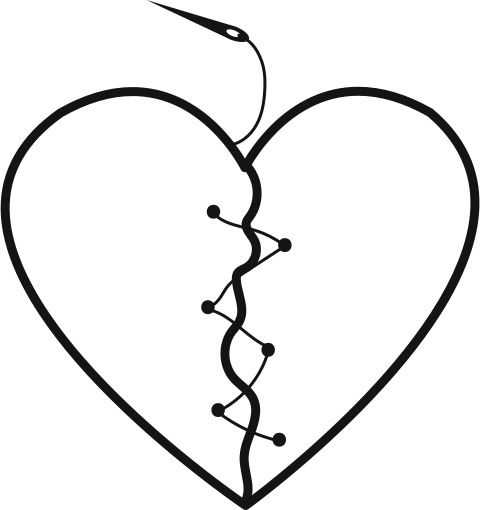 Actualizar los resultados equitativos
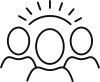 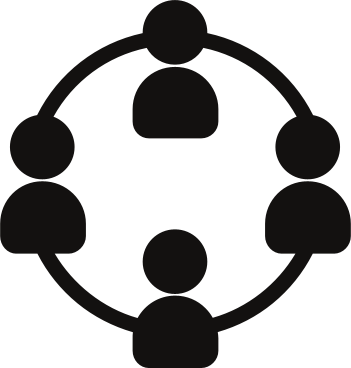 14
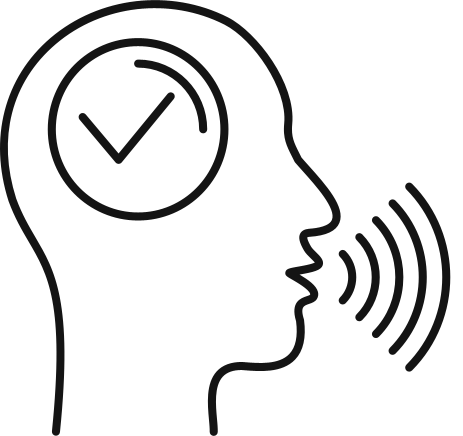 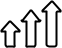 Un ciclo inclusivo de mejora: monitoreo integral intencional, presentación de informes y abordando las brechas persistentes de acceso y logro en una amplia gama de indicadores.
SEL equitativo: un enfoque en el desarrollo intelectual y social de los estudiantes.
Equidad basada en datos: análisis de datos desglosados por raza, etnia, 
y otros marcadores de identidad.
Clima y cultura: una comunidad acogedora que involucra toda su diversidad al servicio del aprendizaje estudiantil y organizacional.
Basado en activos: ver las diferencias culturales como mejoras, no como detractores.
Lograr resultados educativos equitativos con todos los estudiantes ... https://www.aacu.org
https://www.miltonps.org/about/equity
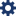 Pasos de acción
Equidad de resultados
15
Asegurar resultados igualmente altos para todos los participantes en nuestro sistema educativo, eliminando la previsibilidad del éxito o los fracasos que se correlacionan con cualquier factor social o cultural.
Actualizar
Resultados equitativos
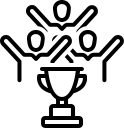 Analizar prácticas
Analizar e interrumpir las prácticas inequitativas, examinar los sesgos y crear entornos escolares multiculturales inclusivos para adultos y niños.
Enfoque basado en datos para todo el niño
Espere enfoques basados en datos que utilicen un cronograma consistente y sistemático para medir todos los indicadores de todo el niño (SEL, académicos, desarrollo físico y salud).
Enfoque basado en activos
 a la enseñanza y el aprendizaje
Garantizar un enfoque de la educación basado en activos. Cultive una mentalidad de crecimiento con un contexto DEI que dé la bienvenida a fortalezas y talentos únicos y personalice el aprendizaje para incluir consideraciones basadas en la fuerza.
In Pursuit of Equality: A Framework for Equity Strategies in Personalized, Competency-Based Education, June 17
https://aurora-institute.org/
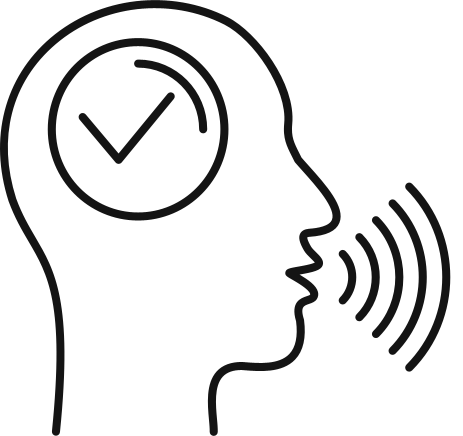 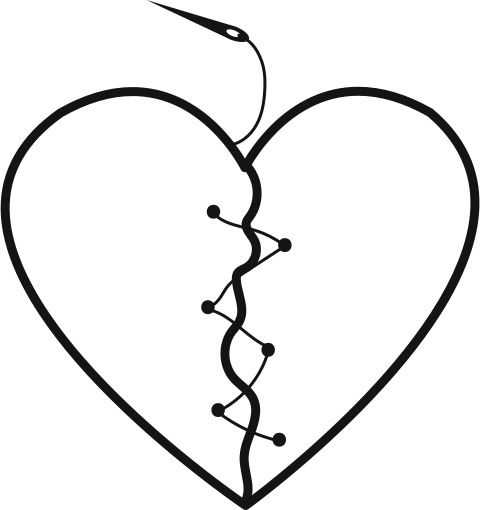 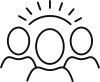 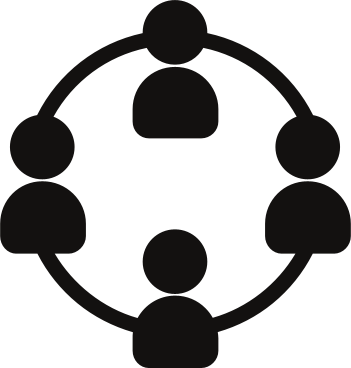 Centrar un enfoque restaurativo
"Las prácticas restaurativas son una filosofía, no un plan de estudios. Su enfoque es construir relaciones positivas y brindar oportunidades para que los miembros de la comunidad asuman la responsabilidad de su comportamiento mientras permanecen conectados con la comunidad. Un enfoque restaurativo intencional fomenta una cultura compasiva y centrada en las relaciones".
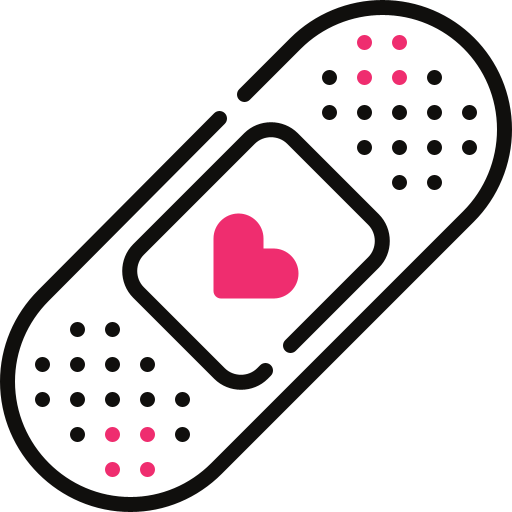 16
https://conflictcenter.org/programs-training/schools/restorative-practices-program/
Comportamiento- Aborda el mal comportamiento y el daño de maneras que fortalecen las relaciones
Enfoque Humano- Se centra en el daño causado en lugar de las reglas incumplidas
Relaciónes- Construye relaciones que son fundamentales para la comunidad
Colaboración- Participa en la resolución colaborativa de problemas
Agencia Estudiantil y Abogacía- Da voz a todos los involucrados.
https://conflictcenter.org/programs-training/schools/restorative-practices
https://sites.google.com/vusd.us/equityandstudentservicesdept/
Enfoque de intervención para el comportamiento
Comunidad inclusiva
Pasos de acción
17
Disciplina desproporcionada
Disciplina centrada en el estudiante
Abordar las infracciones de comportamiento y el daño de manera que eduque y fortalezca las relaciones.
Asegurar la agencia estudiantil y la defensa en situaciones de disciplina.
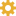 Develop a relationship approach to student management using CASEL Competencies and Restorative Practices as Frameworks.
Centro A Restaurativo
Acercarse
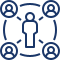 Abordar la desproporcionalidad de las altas derivaciones disciplinarias, suspensiones y expulsiones de estudiantes con marcadores de identidad específicos.
https://transformingeducation.org/resources/looking-at-the-intersection-of-student-agency-and-school-discipline-practices/
https://conflictcenter.org/programs-training/schools/restorative-practices-program/g
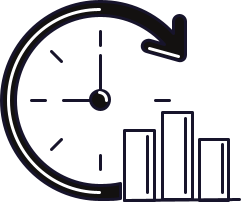 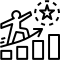 Crear caminos de éxito
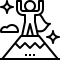 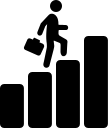 18
AESD ve la educación como el camino hacia el éxito de los estudiantes. Nuestro objetivo general es que todos los niños se desarrollen a lo largo del camino educativo y acumulen las habilidades sociales, emocionales y cognitivas necesarias para emerger como miembros positivos y productivos de la sociedad.
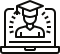 Crear itinerarios de aprendizaje profesional para garantizar que los maestros desarrollen el conocimiento y las habilidades que necesitan para tomar decisiones educativas informadas que conduzcan a resultados exitosos para los estudiantes.
Desarrollar planes académicos personalizados para asegurar el éxito de los estudiantes
Desarrollar la capacidad de los padres de AESD a través de un sistema integral de apoyos y oportunidades con el objetivo final de empoderar a los padres como partes interesadas activas en la educación de sus hijos.
Utilice objetivos educativos críticos (es decir, preparación para el jardín de infantes, lectura por tercer grado, etc.) y los principales indicadores de éxito educativo por nivel de grado en lectura y matemáticas para monitorear y apoyar el éxito específico de todos los estudiantes y responsabilizar a la comunidad de aprendizaje.
Desarrollar vías claras para el avance profesional y proporcionar oportunidades equitativas para acceder a las trayectorias profesionales en todos los niveles de la organización.
2.3.1 Beliefs about Student Success 2.3.2 The Importance .... http://www.edugains.ca/resourcesECLP/VideoLibrary/PLF/Connecting/AssociatedFiles/2.3.1_BeliefsaboutStudentSuccess.pdf
The Center for High Impact Philanthropy. https://www.impact.upenn.edu/wp-content/uploads/2016/2015/03/131007_Pathways_Abbrv2.pdf
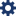 Pasos de acción
Itinerarios Académicos
19
Reconocimiento de datos
Crear caminos de éxito
Use datos para monitorear e incentivar el éxito de los estudiantes a nivel de estudiante, maestro y escuela.
Diseñe vías explícitas hacia el éxito académico utilizando herramientas y estrategias basadas en la investigación para todos los estudiantes de AESD.
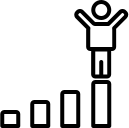 Itinerarios Profesionales
Diseñar las vías necesarias desde múltiples lentes para garantizar la diversidad y la distribución equitativa de oportunidades en todos los niveles de la organización.
Múltiples medidas
Incorporar múltiples medidas de aprendizaje y enseñanza para determinar el apoyo y el avance en o dentro de las vías de éxito.
https://www.nctq.org/dmsView/17-18_PPfT_Support_Guide
Un compromiso con la participación equitativa de la familia
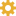 Pasos de acción
Eliminar barreras
20
Vías parentales
Empoderar a los padres como socios de equidad
Crear y refinar estructuras que aumenten el compromiso significativo y empoderen a los padres como defensores a nivel escolar y de distrito.
Diseñar un plan para garantizar que las prácticas relacionadas con la promoción o el mantenimiento de la participación familiar equitativa se conviertan en el estándar.
Reconocer y abordar las barreras a la participación de los padres.
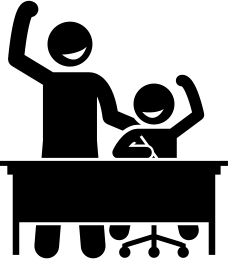 https://www.waterford.org/education/parent-engagement-and-empowerment/
https://oese.ed.gov/files/2020/10/equitable_family_engag_508.pdf
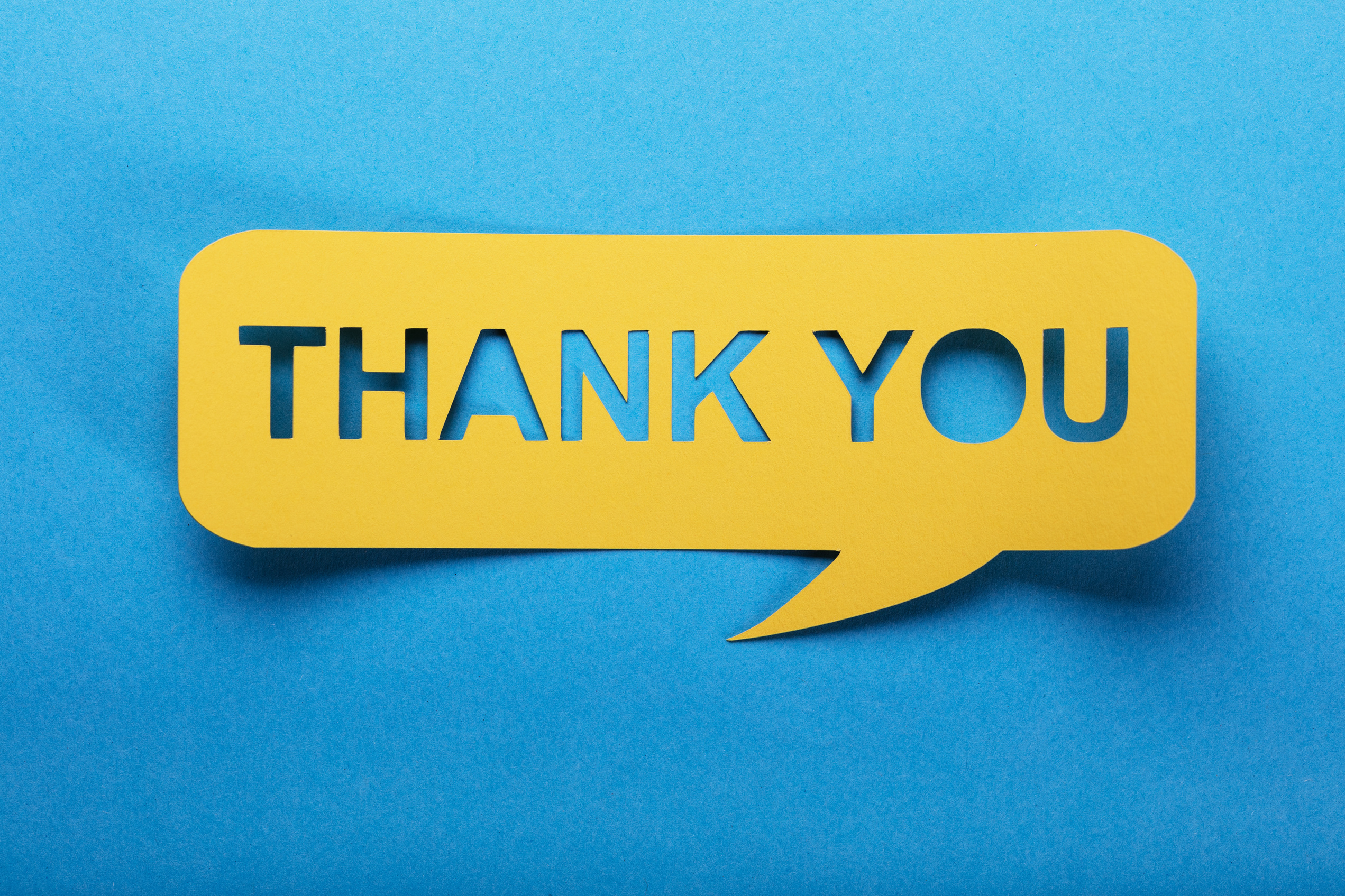